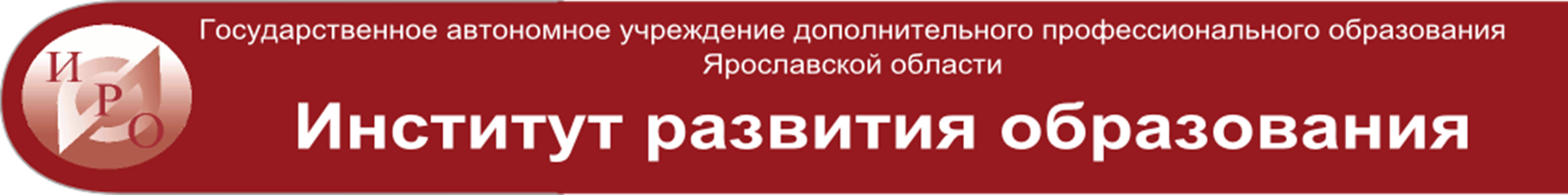 Повышение квалификации классных руководителей образовательных организаций: поиск и ресурсы развития
25 апреля 2017 года
Назарова Инна Григорьевна, заведующая кафедрой общей педагогики и психологии ГАУ ДПО ЯО ИРО
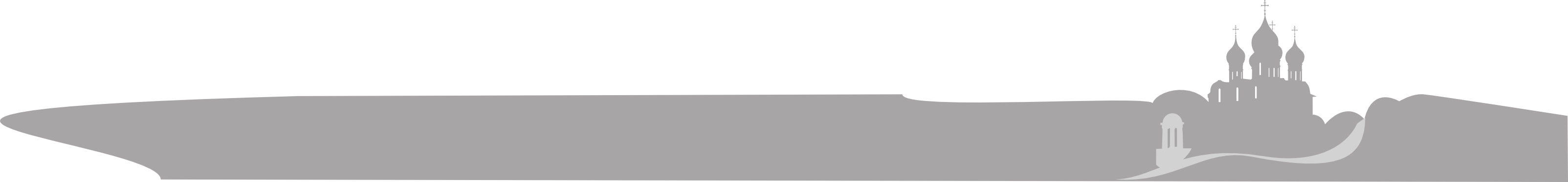 Новые роли классного руководителя?!
Специалист в области воспитания?
Организатор
Посредник
Аналитик
Тьютор
Медиатор
Фасилитатор
Коуч
…
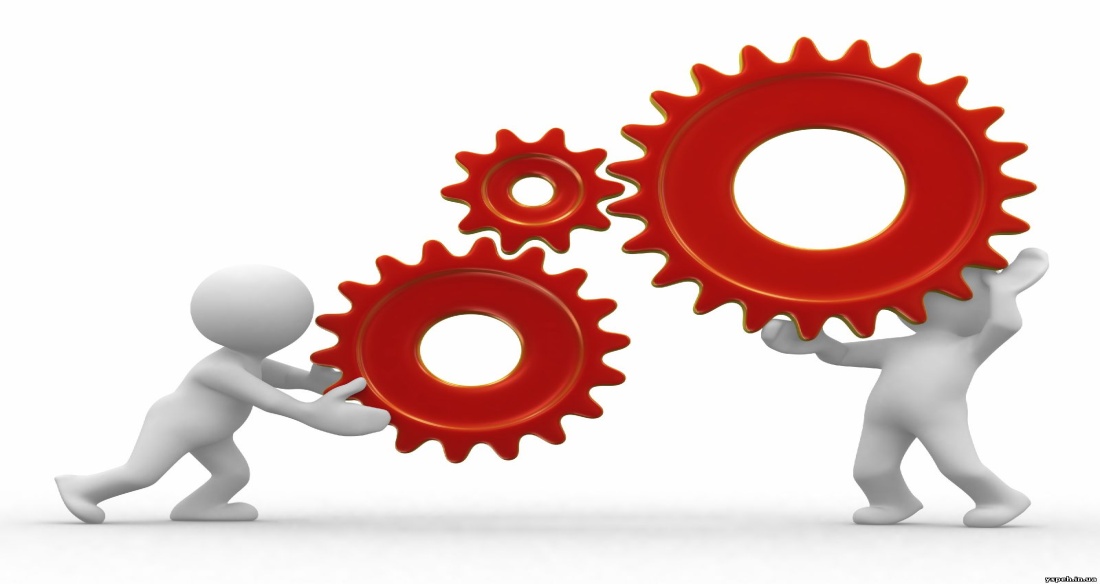 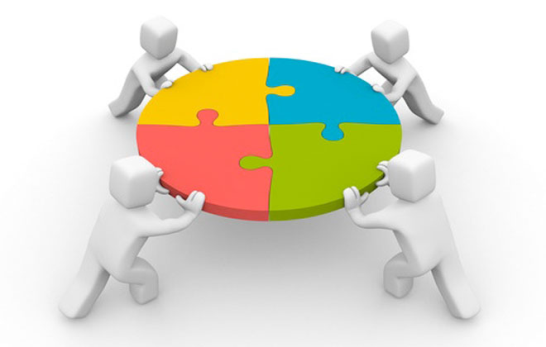 Предпосылки изменений
Внедрение профессиональных стандартов способствует:
Установлению единых требований к содержанию,  качеству, результатам профессиональной подготовки
Установлению единых требований к содержанию и качеству профессиональной педагогической деятельности
 Оценке уровня квалификации специалистов при приёме на работу и при аттестации
 Планированию профессионального развития
Формированию должностных инструкций
Изменения в образовательных программах подготовки специалистов
Новые образовательные результаты, выраженные в компетенциях специалиста, определяемых профессиональным стандартом
 Разработаны новые модули, которые направлены на увеличение доли практики и самостоятельной работы студентов, которая реализуется в сетевом взаимодействии с различного уровня образовательными организациями
Повышение функциональной подготовки специалистов
Компетенции, на формирование которых будет направлено изучение разработанных модулей, нуждаются в новых формах и инструментах оценки уровня достижений обучающихся, в том числе-независимой их оценки
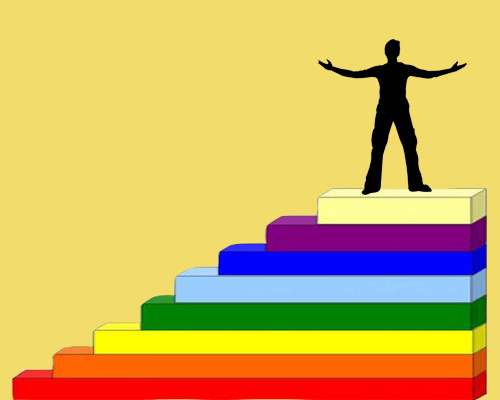 Методологическая основа подготовки классных руководителей – компетентностный подход (КП)

Концептуальные идеи КП в современной педагогической науке заложили: 
В.И. Байденко, И.А. Зимняя, Ю.Г. Татур, Дж.Равен, А.В. Хуторской и другие.

Компетентностный подход представлен и в трудах психологов: В.В. Давыдова, П.Я. Гальперина, В.Д. Шадрикова, П.М. Эрдниева, И.С. Якиманской и других.
Теория и методика воспитания
А.Г. Асмолов
Л.В. Байбородова
А.В. Мудрик
М.И. Рожков
Е.Н. Степанов
Г.К. Селевко
Н.Л. Селиванова
Н.Е. Щуркова
И др.
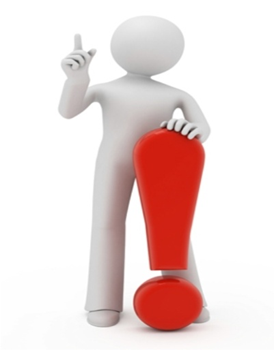 Обобщенная модель формирования компетенции
Построение модели формирования (становления, развития) – это основное условие (способ) формирования той или иной компетенции / компетентности
Большинство моделей включают:
Организационно-педагогический блок
Цели и задачи
Принципы
Организационно-педагогические условия
Функции (целеполагание, мотивация)
Содержательно-процессуальный блок
Содержание (компетенции и их компоненты, показатели, критерии)
Этапы
Формы и методы обучения
Функции (обучение, воспитание, развитие)
Оценочно-результативный блок
Уровни сформированности
Формы и методы контроля
Функции (диагностика, корректировка, прогнозирование)
Цель и результат
Результат: 
сформированная компетентность (готовность к выполнению профессиональных обязанностей); в реализации воспитательной функции
Цель: формирование компетентности классного руководителя в реализации воспитательных функций
Компоненты компетенций
Этапы, методы и формы
Когнитивный этап: информационная лекция, семинар, индивидуально-практическое занятие, викторина, игра «брейн-ринг», ситуационная форма и т.д. 	
Практический этап: лекция-беседа, индивидуально-практическое занятие, мастер-класс, практикум, практика, конкурс, концерт, деловая игра, образовательный тренинг, ситуационная форма и т.д. 
Креативный этап: проблемная лекция, проблемный семинар, творческая лаборатория и т.д. 	
Поисковый этап: лекция пресс-конференция, семинар-исследование, игра-эксперимент, научный кружок и т.д.
Формы:
- индивидуальные
- групповые
- коллективные
Ориентиры программы
ФГОС: обновление компетенций классного руководителя
Модуль 1. Проектирование воспитательного процесса 
Модуль 2. Формы и содержание воспитательной деятельности 
Модуль 3. Аналитическая деятельность классного руководителя 
Итоговая аттестация
Возможности программы
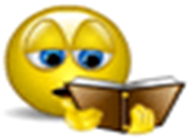 В итоге освоения программы слушатели получают возможность осуществить экспертизы программ воспитательной работы ОО, класса или анализа воспитательной деятельности (на выбор), смогут работать в сетевом педагогическом интернет – сообществе, решать практические социально-педагогические ситуации с применением социально-воспитательных технологий
ППК «Актуальные вопросы развития региональной системы образования»
Модуль «Актуальные вопросы воспитания и социализации обучающихся»
Модуль «Медиация в образовании»	
Модуль «Психолого-педагогическое сопровождение одаренных детей»	
Модуль «Поликультурное образование и воспитание: профилактика межэтнических конфликтов»	
Модуль «Социально-психологическое сопровождение детей с проблемами  в развитии и поведении»	
Модуль «Актуальные вопросы организации профилактической деятельности в образовательной организации»
Повышение квалификации в форме стажировки
ППК «Формирование психолого-социальной компетентности педагогов-фасилитаторов  по работе с детьми, имеющими деструктивное поведение»
ОЦП «Гармонизация межнациональных отношений в Ярославской области» на 2015-2017 гг. Постановление Правительства ЯО от 11.03.2015, №244-п
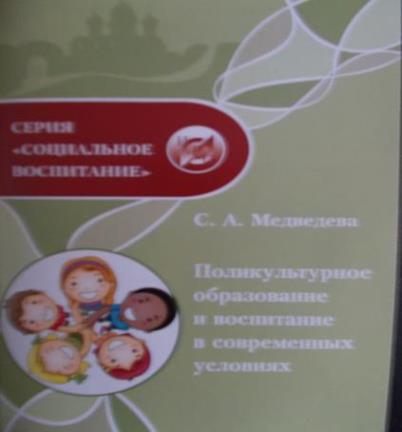 Разработана ППК «Профилактика межэтнических конфликтов через гармонизацию межнациональных отношений в поликультурной образовательной среде»
Профессиональные сообществав цифрах
Профессиональные сообщества в фактах
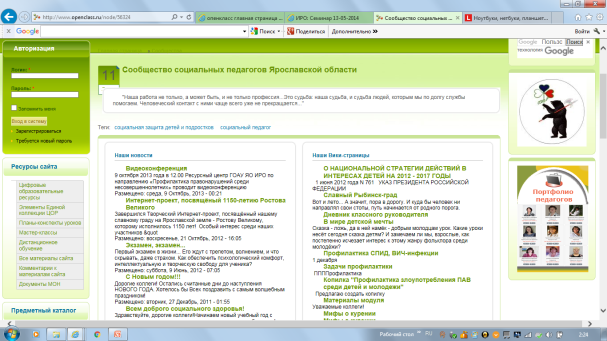 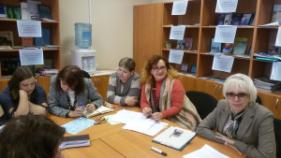 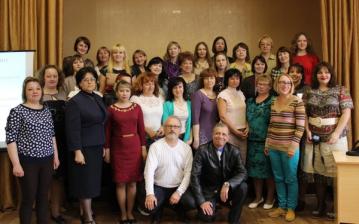 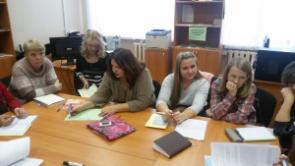 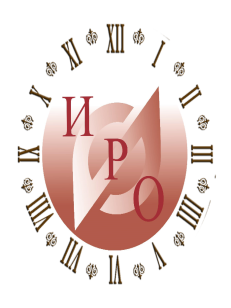 Время профессионального роста
Благодарю за внимание
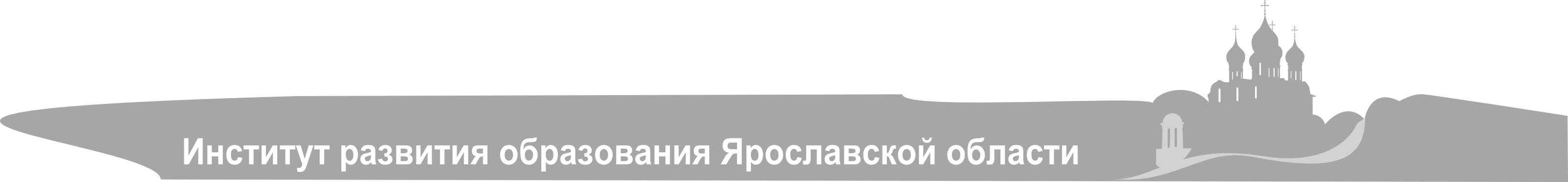 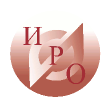 Образование без границ
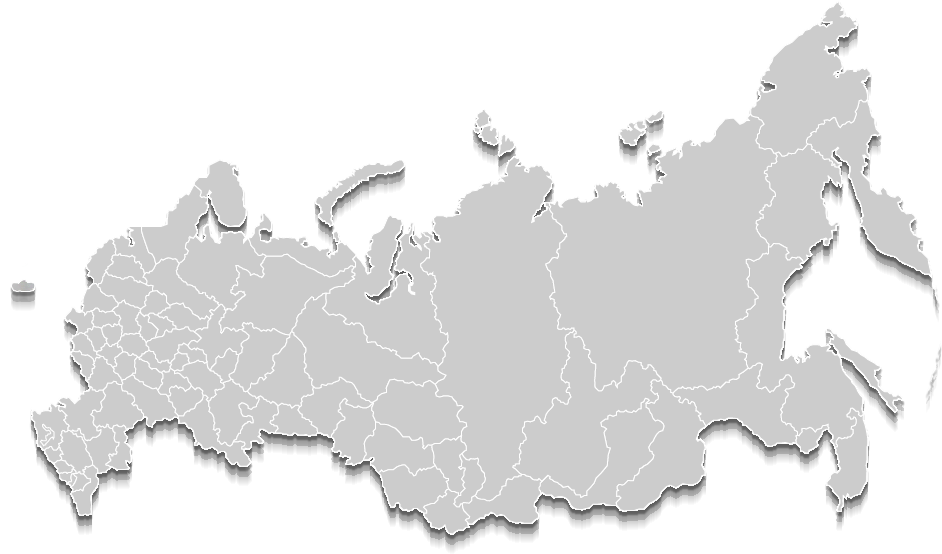 Контактная информация:
Россия г. Ярославль, ул. Богдановича, 16 
Тел.: +7 (4852) 21-06-83 
Сайт: www.iro.yar.ru
(8-4852) 48-60-23
E-mail: copp@iro.yar.ru
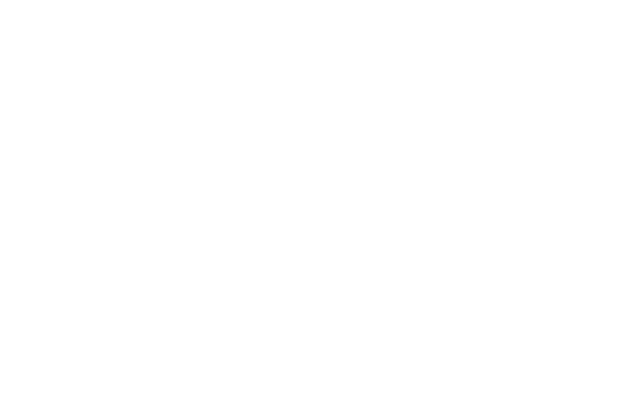 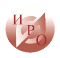 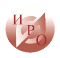 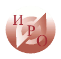 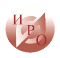 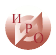 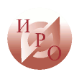 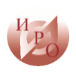 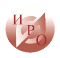 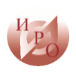 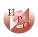 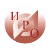 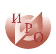 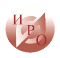 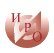 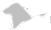 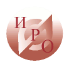 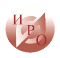 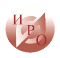 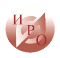 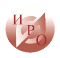 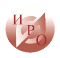 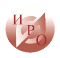 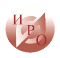